Perspectives  2021-2027Feder + Invest EUL’enjeu pour l’Europe de stimuler les investissements dans les infrastructures sociales
• Présentation de la Task Force de haut -niveau  présidée 
par Romano Prodi et Christian Sautter

• Constat d’insuffisance d’investissements : l’analyse

• Principales propositions du rapport

• Quel rôle pour le logement social dans cette dynamique ?
Definir l’infrastructure sociale
- UN SOUS -ENSEMBLE DU SECTEUR DE L’INFRASTRUCTURE.
- LE CAPITAL (ASSET) PHYSIQUE ET INTANGIBLE  DANS LES SECTEURS  	SOCIAUX.

LE RAPPORT CIBLE sur :
L’EDUCATION ET L’APPRENTISSAGE AU LONG DE LA VIE.
LA SANTE ET LES SOINS DE LONGUE DURÉE
LE LOGEMENT ABORDABLE,  ACCESSIBLE ET EFFICIENT EN ENERGIE
Estimer l’investissement dans l’infrastructure sociale en 2015
Des données peu accessibles 

- 65 MILLIARD D’EURO ANNUELLEMENT POUR L’EDUCATION 
   = 0,43 POUR CENT DU GNP ET 90 POUR CENT FINANCEMENTS    	PUBLIQUES.
- 75 MILLIARD D’EURO ANNUELLEMENT POUR LA SANTÉ 
     = 0,5 POUR CENT DU GNP
- 28 MILLIARD D’EURO ANNUELLEMENT POUR LE LOGEMENT 
      =0,2 POUR CENT DU GNP.

GRAND TOTAL : 170 MILLIARD D’EURO
DEFICIT d’investissement (mimimum/ annuel)
Conclusions sur l’analyse et le déficit
- Investissement 2015 :170 milliard euro par année. 
- Donc, 20 pour cent plus bas qu’en 2009.
- Besoin additionel minimal de 150 milliard euro par année.
- Donc 1,5 million de million ou billiard ou 3 fois plus que les 	investissements du plan Juncker en ce jour.
Le modele social  doit etre preserver et moderniser
En 2016, 20 pour cent de la population est de plus de 65 ans
En 2060 il y aura 30 pour cent de la population plus de 65 ans et 
40 pour cent d’entre eux aurons plus de 80 ans
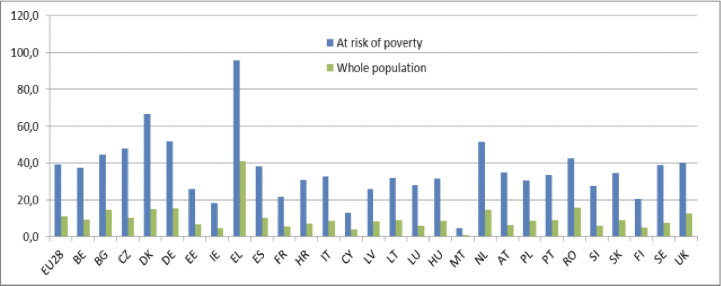 Le sur-cout logement pour pop. totale (vert) et pop. en pauvrete ( bleu)
Financement du système social : population productive
Source: Eurostat
European Association of Long-Term Investors (ELTI) a.i.s.b.l.
8
IMPORTANTE CONTIBUTION
AUX FINANCEMENTS PAR LES AUTORITÉS LOCALE
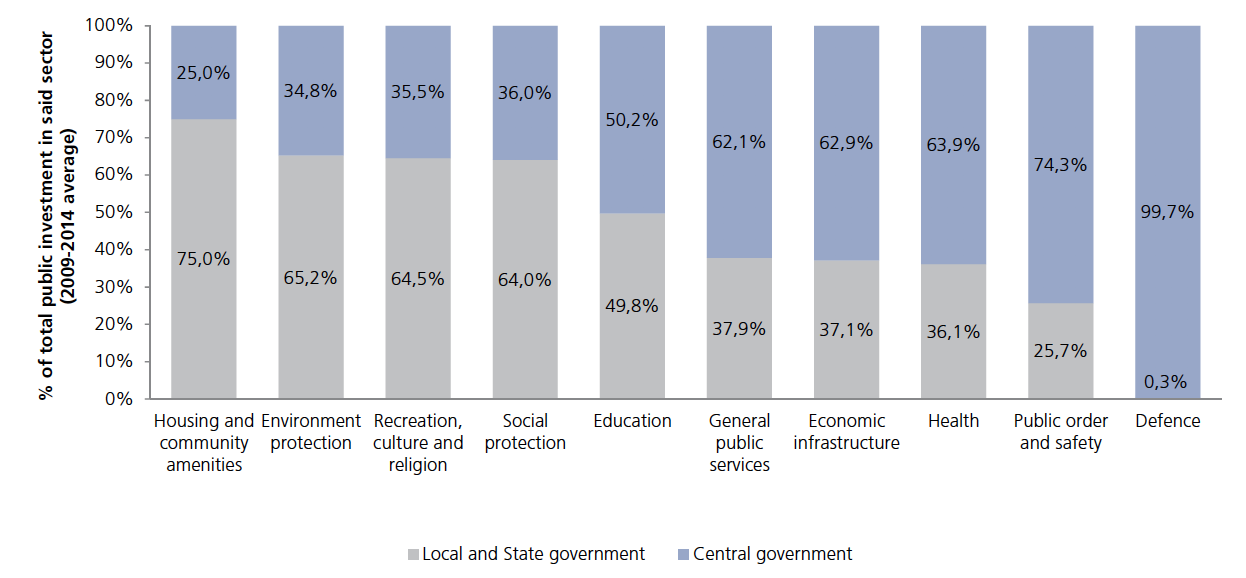 En general les projects sont relativement petit : 
seul 1/100 plus de  30 million Euro. PAQUETS
European Association of Long-Term Investors (ELTI) a.i.s.b.l.
9
Attirer des investissements privés.Investisseurs institutionels. niveau global
Opportunité de diversifie les portefeuilles car peu de volatilité des retours à long terme rendent IIS attirant pour de investisseurs á long terme.
Plus de 100 million de millions (trillion) de capital au niveau global et une petite partie pour IIS pourrait accélérer les investissements
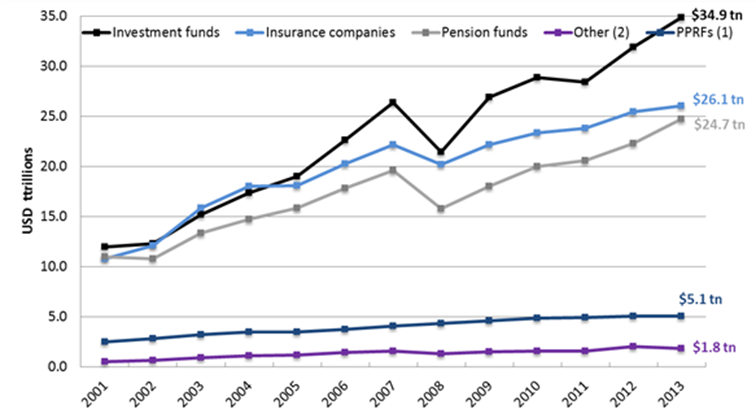 Le fond pour investissements strategiques
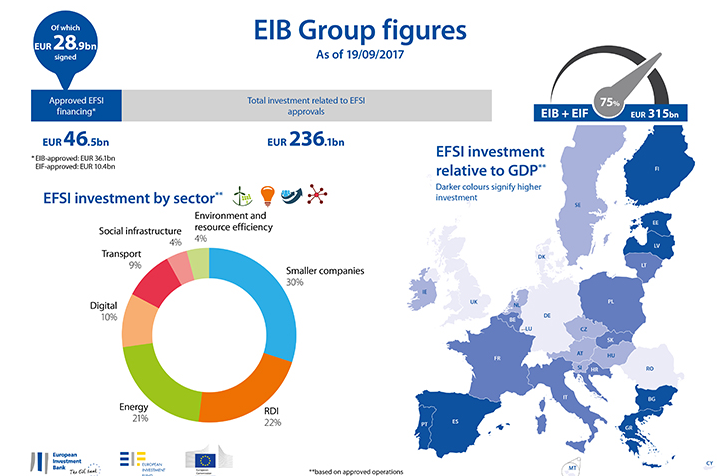 As of September 2017, 4% of approved EFSI financing is supporting SI projects in the EU.
Defis afin d’attirer des capitaux privēs
- MANQUE DE GRAND PROJECTS “BANKABLE”.
- BESOIN D’AIDE TECHNIQUE  SPECIFIQUE .
- DES MÉTHODES DE COMPTABILITÉ PARFOIS 	DÉCOURAGEANTES.
- BESOIN DE CREER DES NOUVEAUS INSTRUMENTS 	INNOVATEURS ET CIBLÉS SUR LES INVESTISSEMENTS 	SOCIAUX QUI ATTIRENT LES INVESTISSEURS Á 	LONG 	TERME …
TEL QUE DE PROJECT BONDS OU DES SOCIAL BONDS OU OBLIGATIONS SOCIALES.
A court terme
LA PROPOSITION POUR LE PROCHAIN FINANCEMENT MULITIANNUEL MFF PRÉVOIT UNE FENÊTRE POUR  LES INVESTISSEMENTS D’INFRASTUCTURE SOCIALE.
Le budget prévu est que de 5 Milliard Euro et prevoit d’’attirer 
50 milliard Euro sur toute la periode de 2021-2027 

LA POLITIQUE DE COHÉSION POURRA RENFORCER SONT CIBLAGE SUR LES ISS ET ATTIRER DES FONDS PRIVÉS ET FACILITER LE MÉLANGE DES FONDS.
.
Des platformes d’investissements thematique ou regionaux….
AFIN 
- D ‘ATTIRER LES RESOURCES PRIVÉS (CROWDING IN )
- DE FINANCER DES PROJETS INNOVANTS A PLUS HAUT RISQUE
-  DE MELANGER LES RESOURCES FINANCIERES
- DE REGROUPER DES PROJECTS 
-  DE FACILITER L’ACCES A L’ASSISTANCE TECHNIQUE
CONCLUSIONS 2
ACCELERER LES INVESTISSEMENTS DE LONG TERME (PUBLIC ET PRIVÉ). BOOST
RASSEMBLER DES PROJETS . BUNDLE
MÉLANGER DES RESOURCES FINANCIÈRES. BLENDING
METTRE EN PLACE DES ASSISTANCE TECHNIQUES AU NIVEAU LOCAL. BUILDING CAPACITY
AUGMENTER LE ROLE DE BANQUES PUBLIQUES.
CIBLER SUR LES RÉGIONS AVEC LES PLUS GRANDS BESOINS.
DÉVELOPER DES STANDARDS ET INDICATEURS